［商品名：　A4マジッククリアファイル　　］
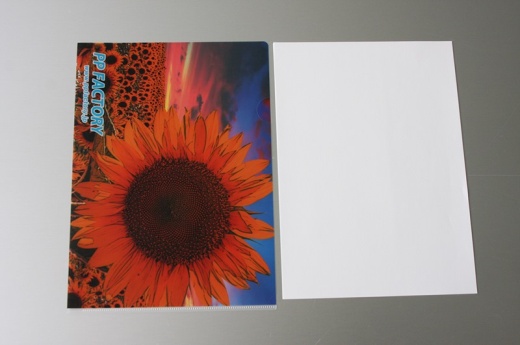 商品特徴：
①書類が入ると色や柄が変化する「アッ」と驚くアイテム　インパクト効果MAXです
②子供から大人まで使用可能なマルチアイテム
③もらったら絶対使う、長期広告掲載可能アイテム
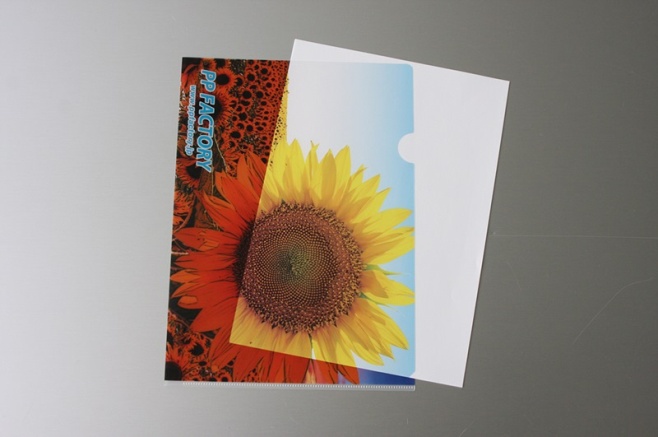 当社メリット：
通常のクリアファイルより多色な印刷が必要なマジックファイル。
当社なら１１Cユニットにより一回の印刷で表現可能。
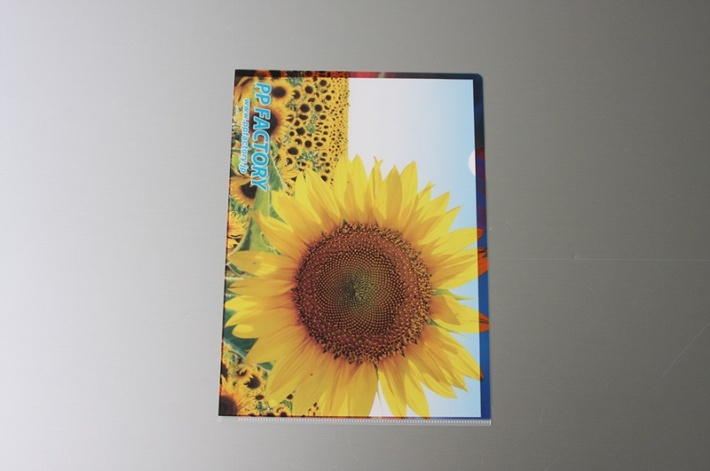 ｻｲｽﾞ： Ｗ２２０×Ｈ３１０㎜
素材：PP（ﾎﾟﾘﾌﾟﾛﾋﾟﾚﾝ）半透明0.2㎜厚
印刷：UVｵﾌｾｯﾄ印刷　0C/白白＋4C＋白白＋ﾆｽ
梱包：適量ﾀﾞﾝﾎﾞｰﾙ梱包
製作日数：校了後　約1０日間（1万部）
生産地：日本　埼玉県
アッと驚く
インパクト抜群
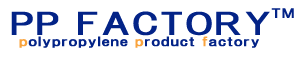 〒338-0004埼玉県さいたま市中央区本西4-16-15
048-853-5221